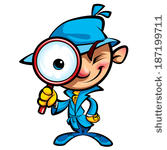 I spy…
Can you find these things in the room?  Color the happy face!
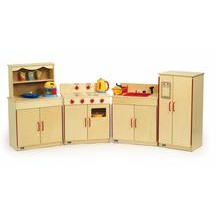 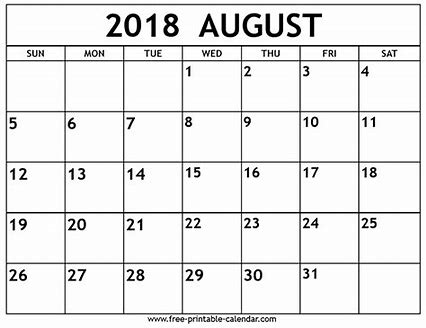 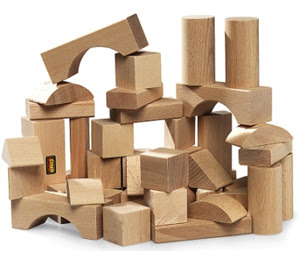 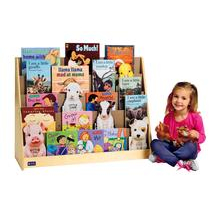 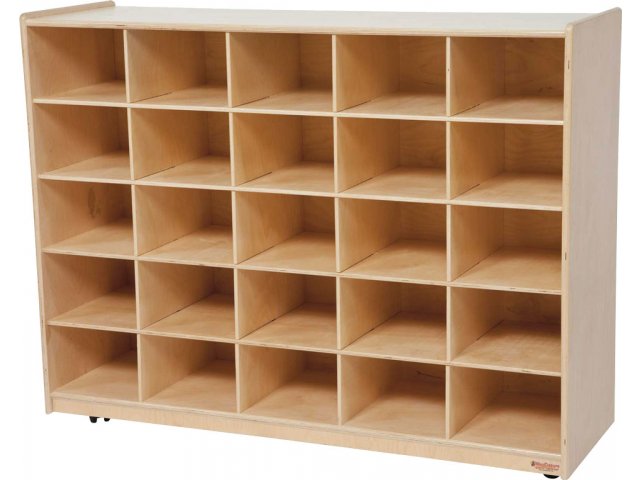 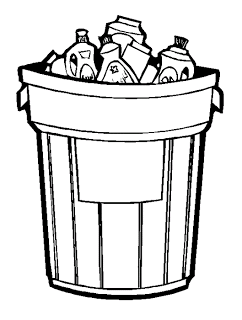 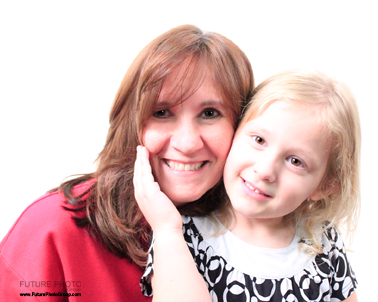 Return to teacher
Pose for a picture